Widgets
A task-based course in practical English
Introducing Your Survey
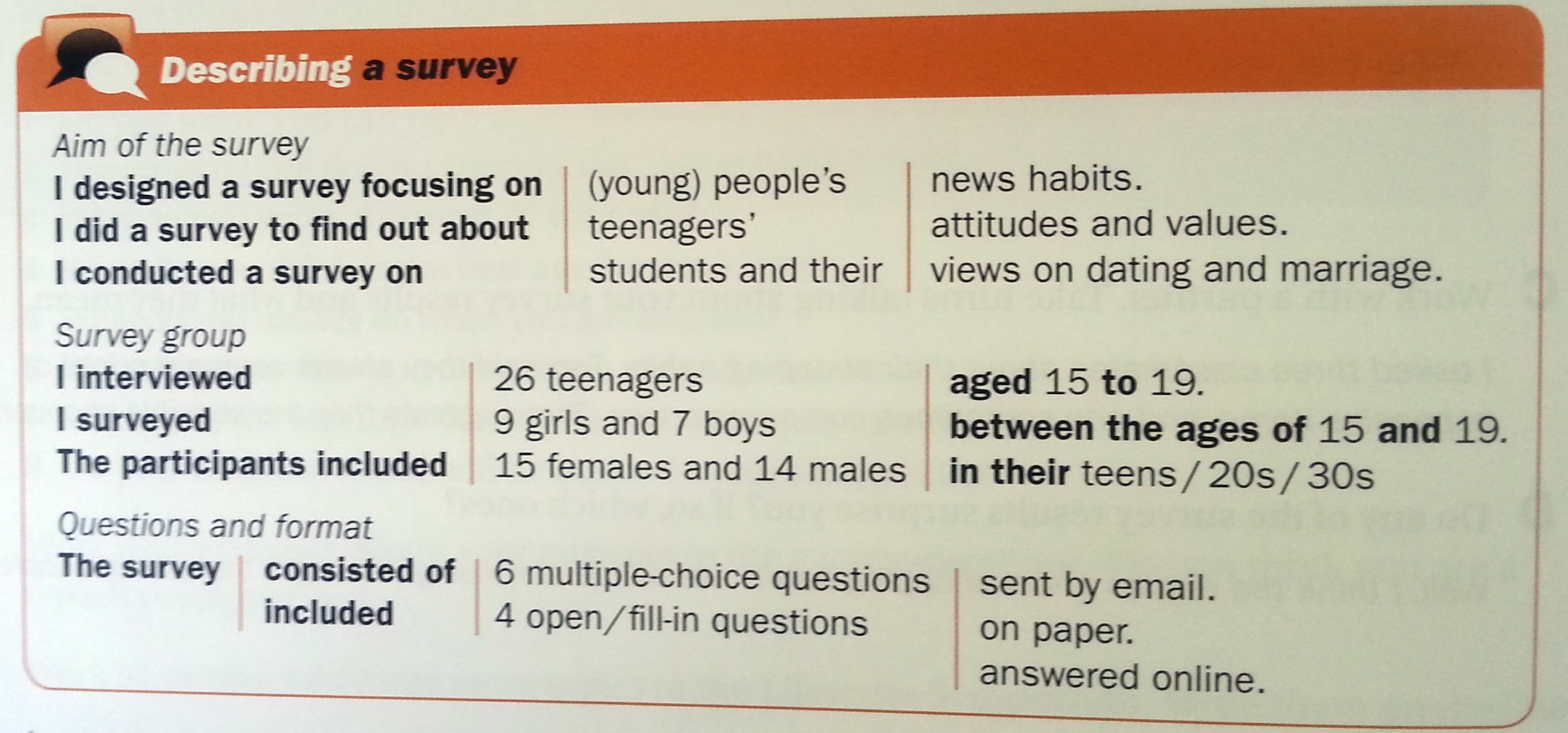 Transitioning
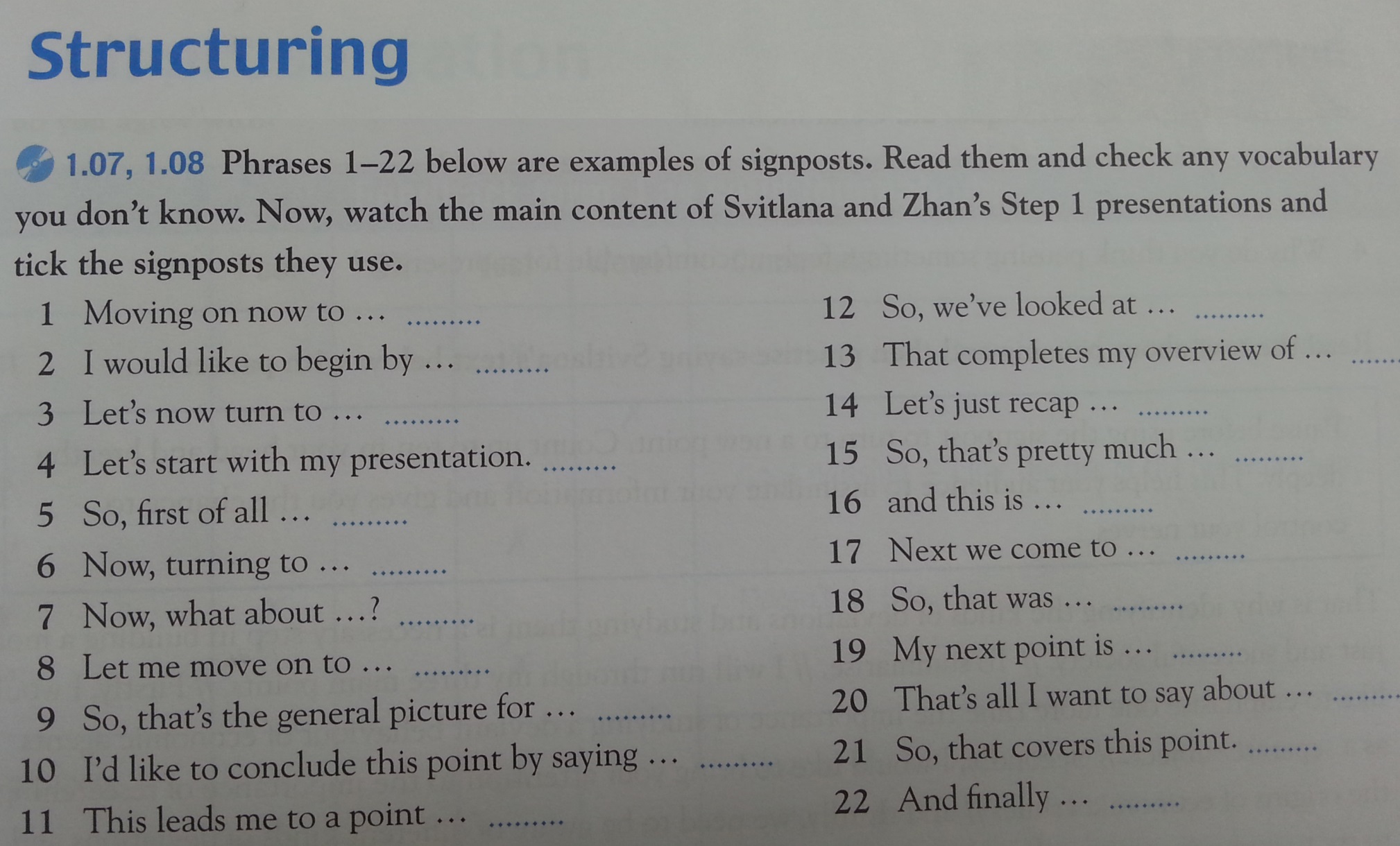 Explaining Slides
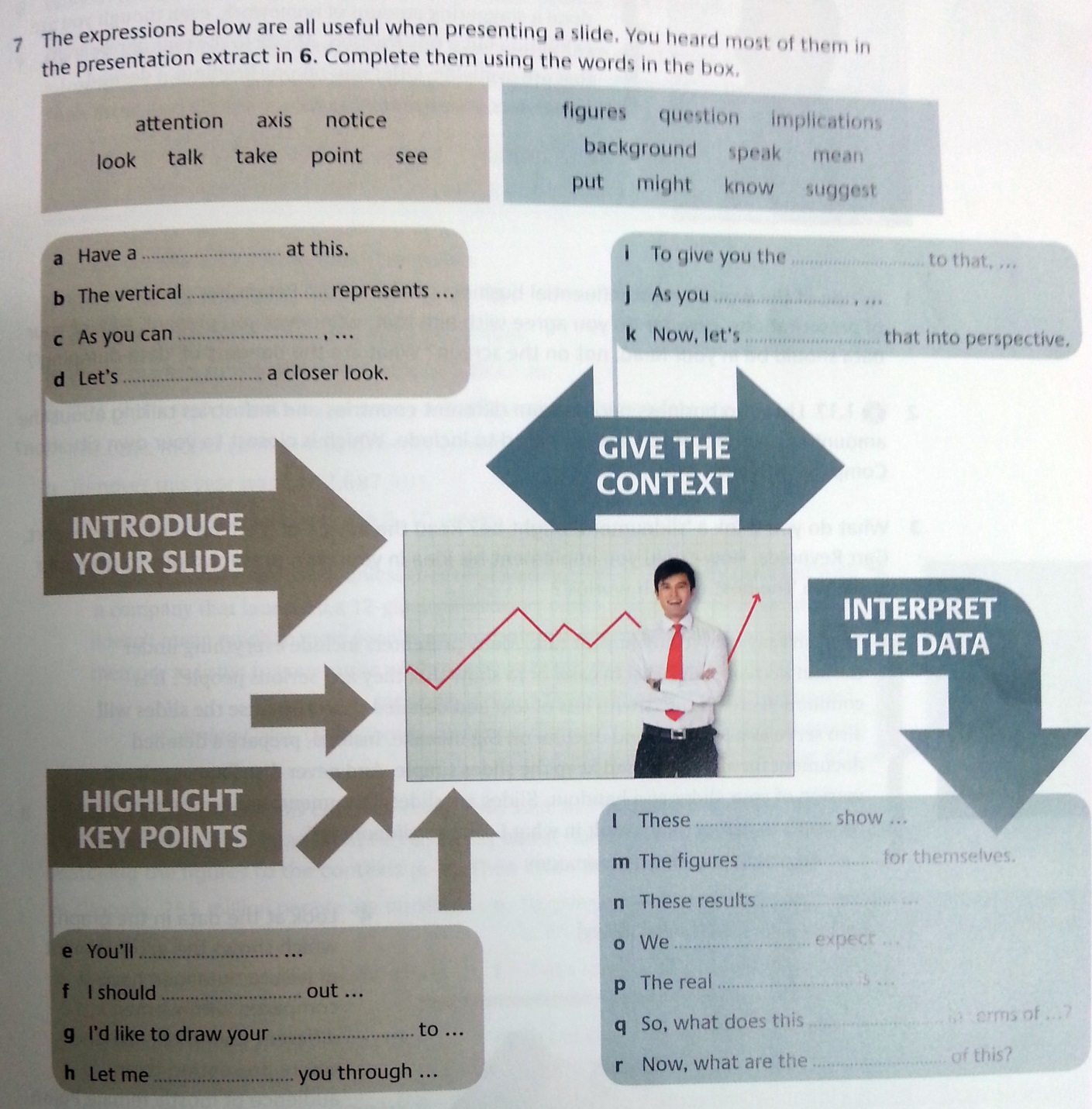 Problems with Slides
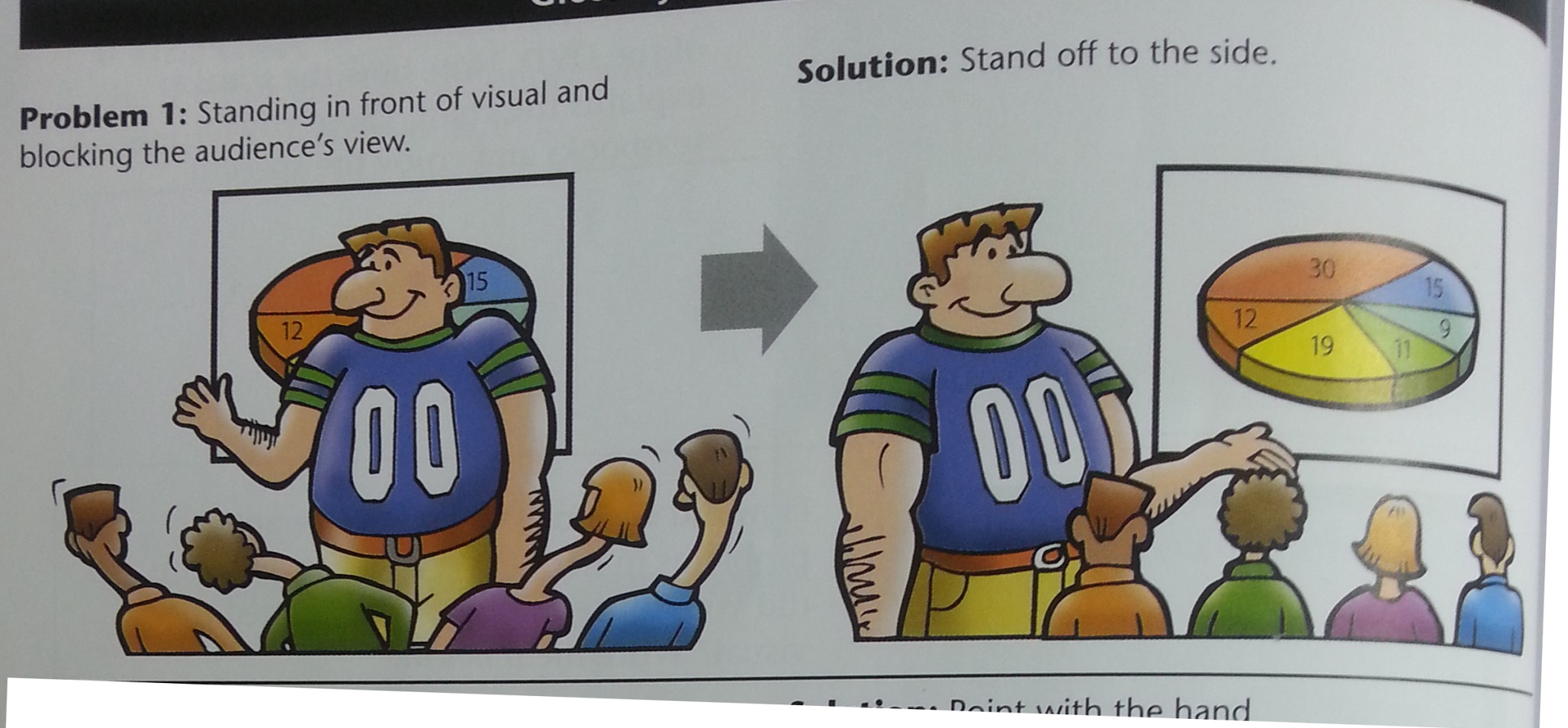 Problems with Slides
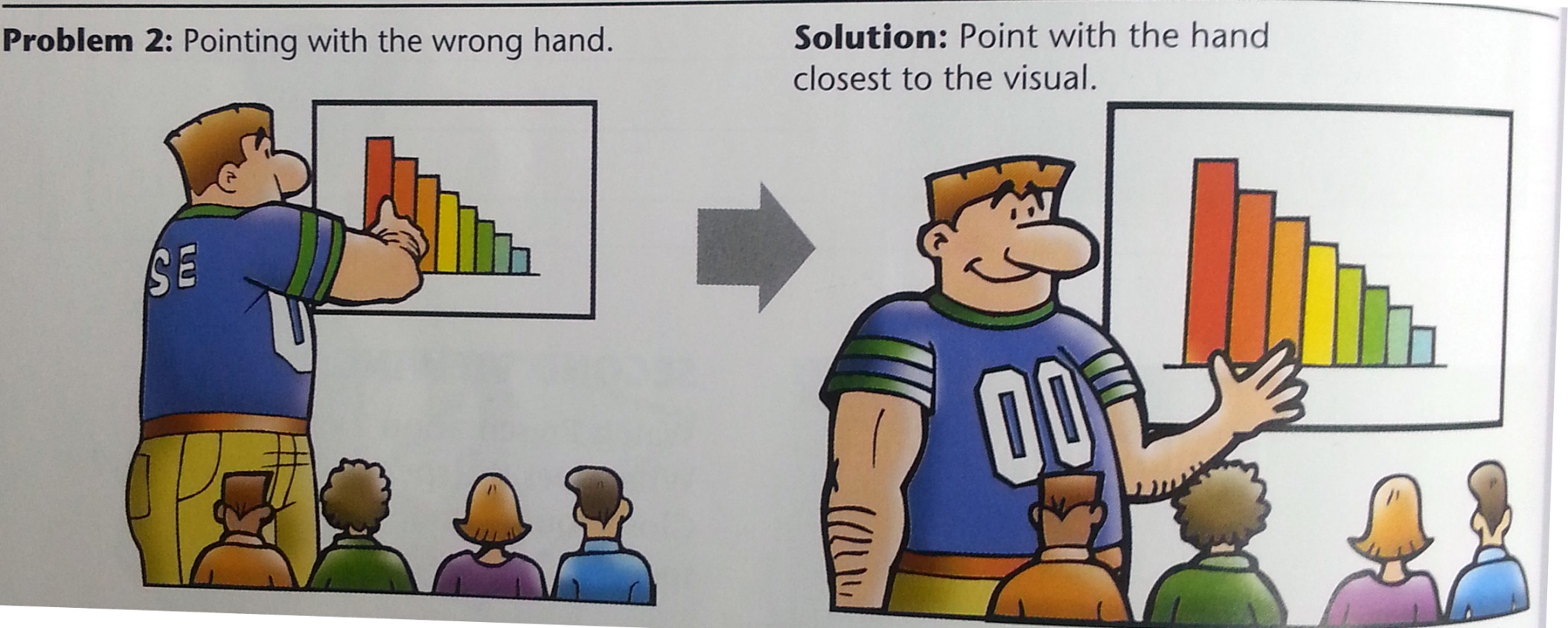 Problems with Slides
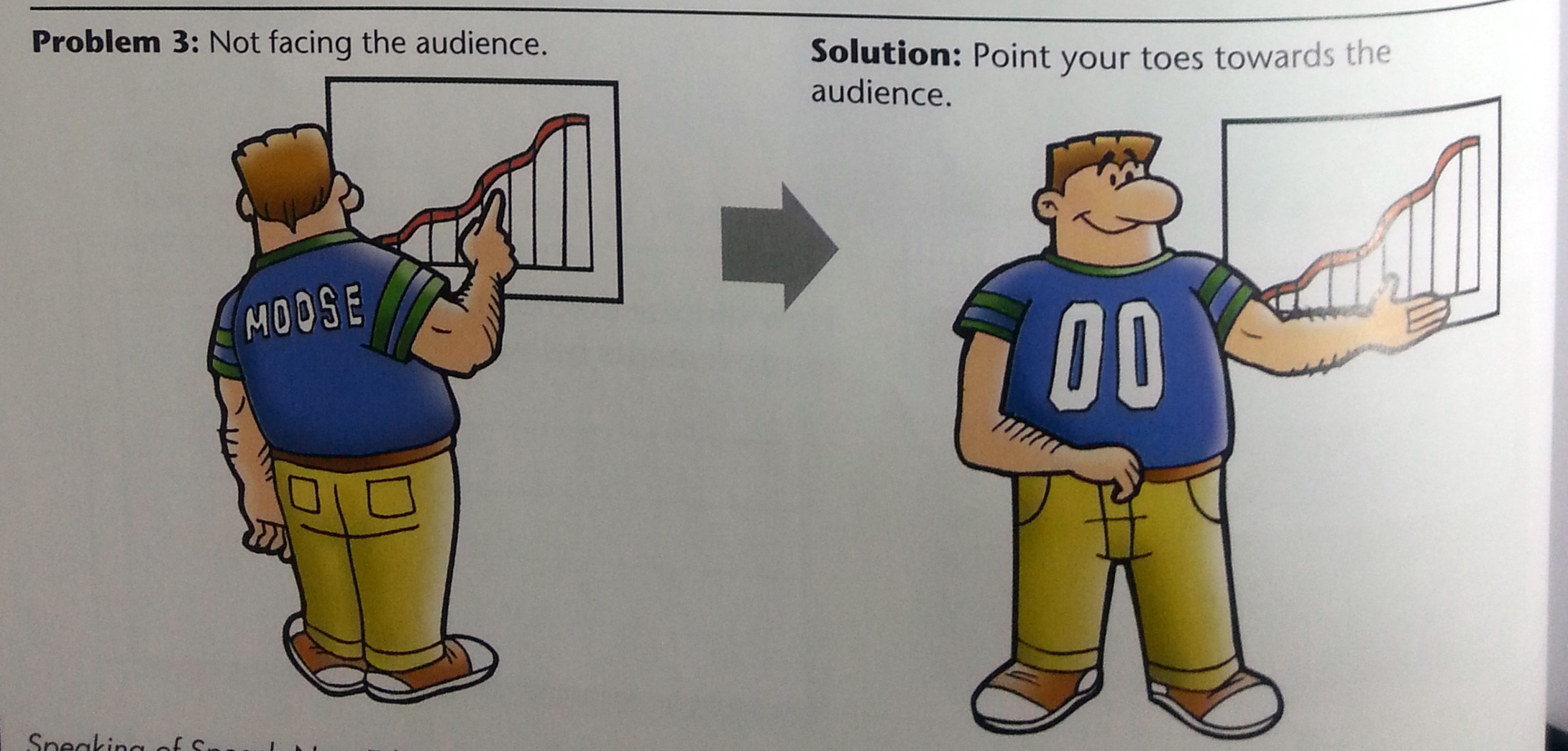 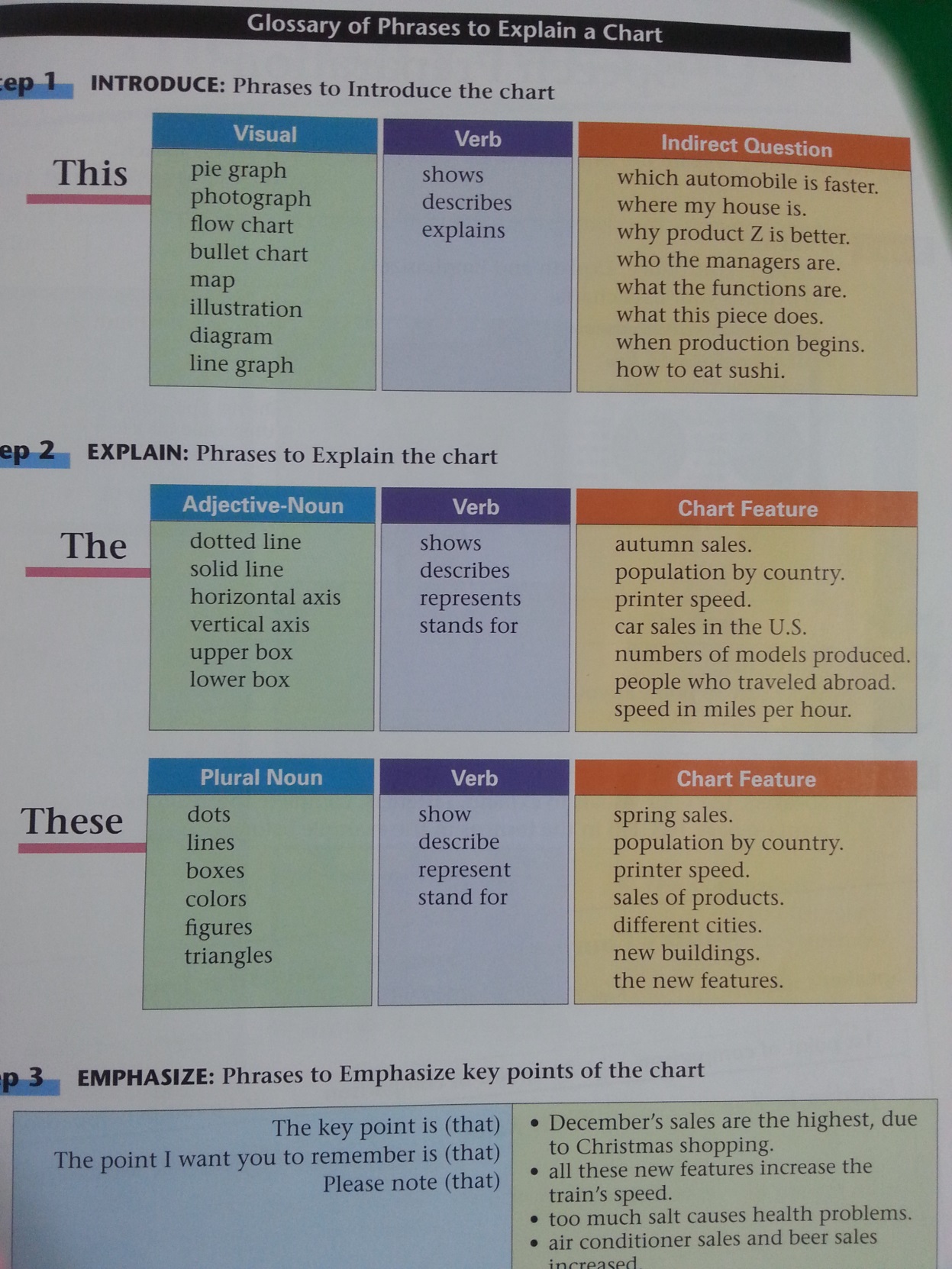 Reporting Your Numbers
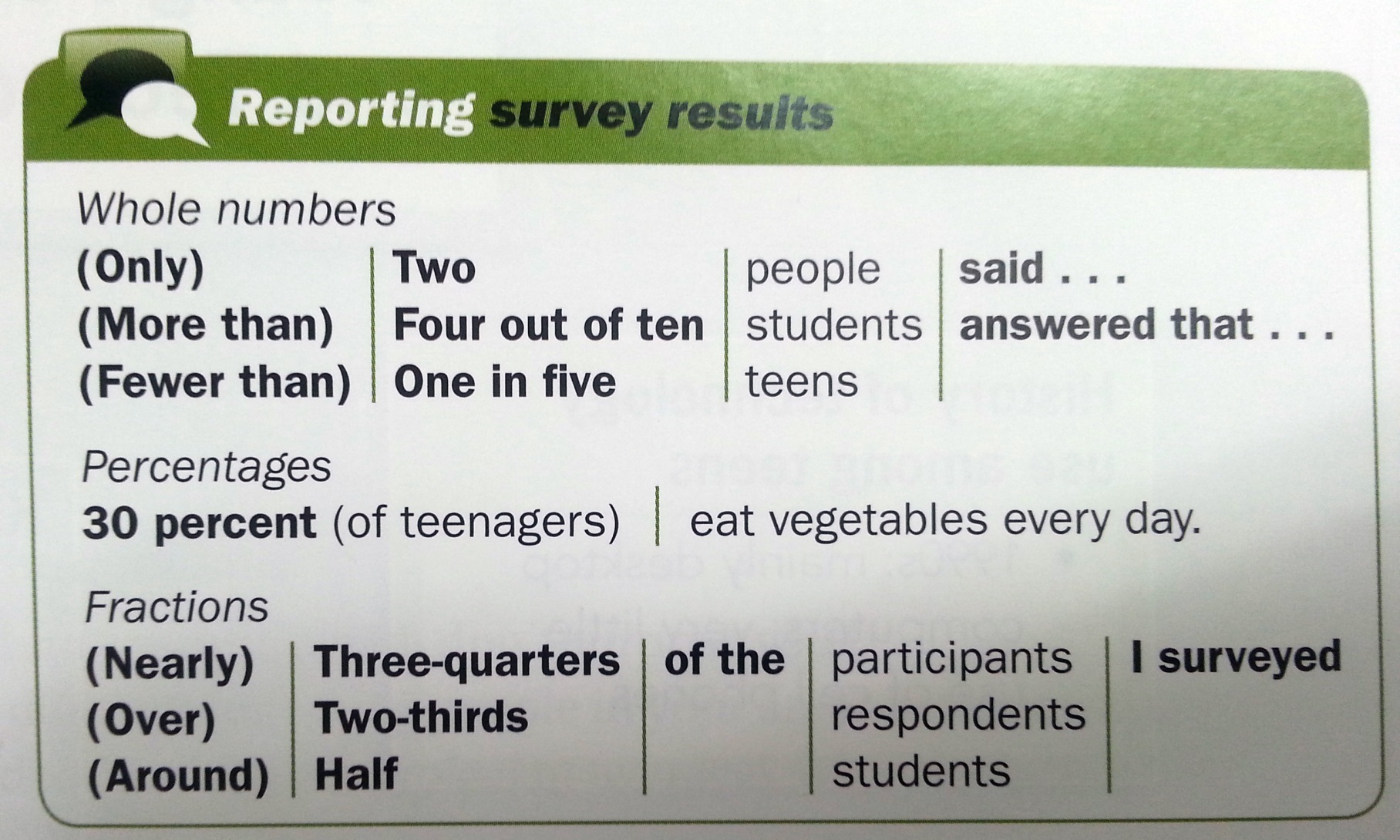 Reporting Your Numbers
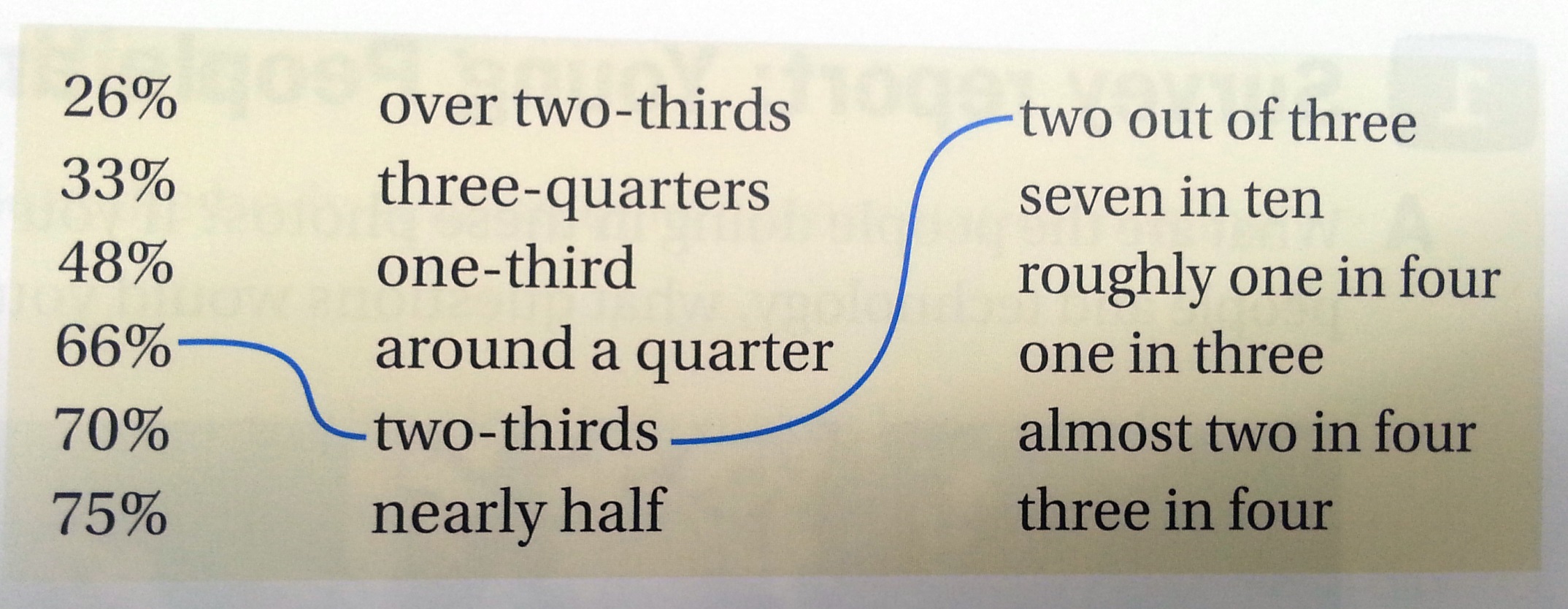 Emphasizing Key Information
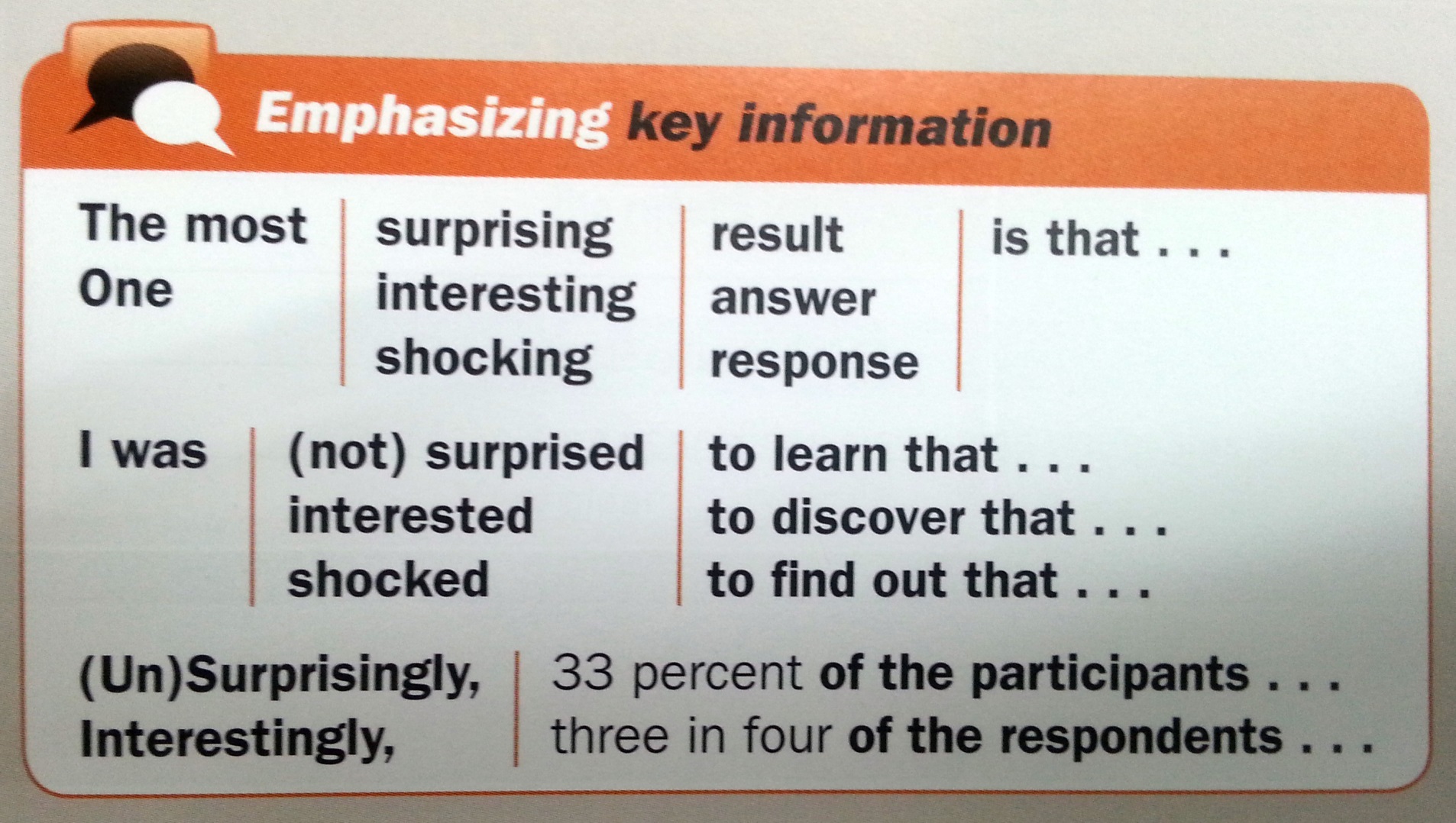 Explaining Your Visuals
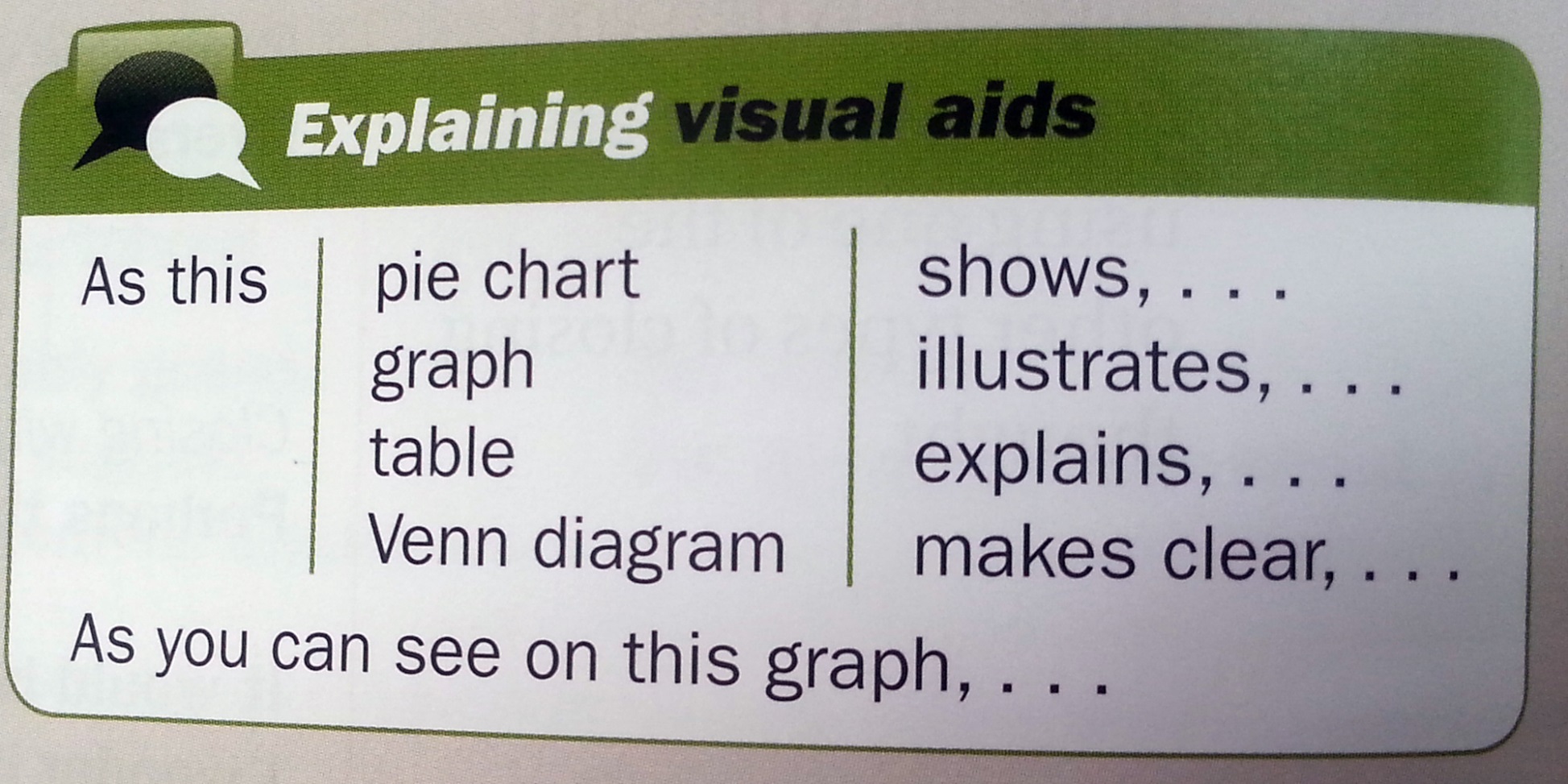 Concluding Your Presentation
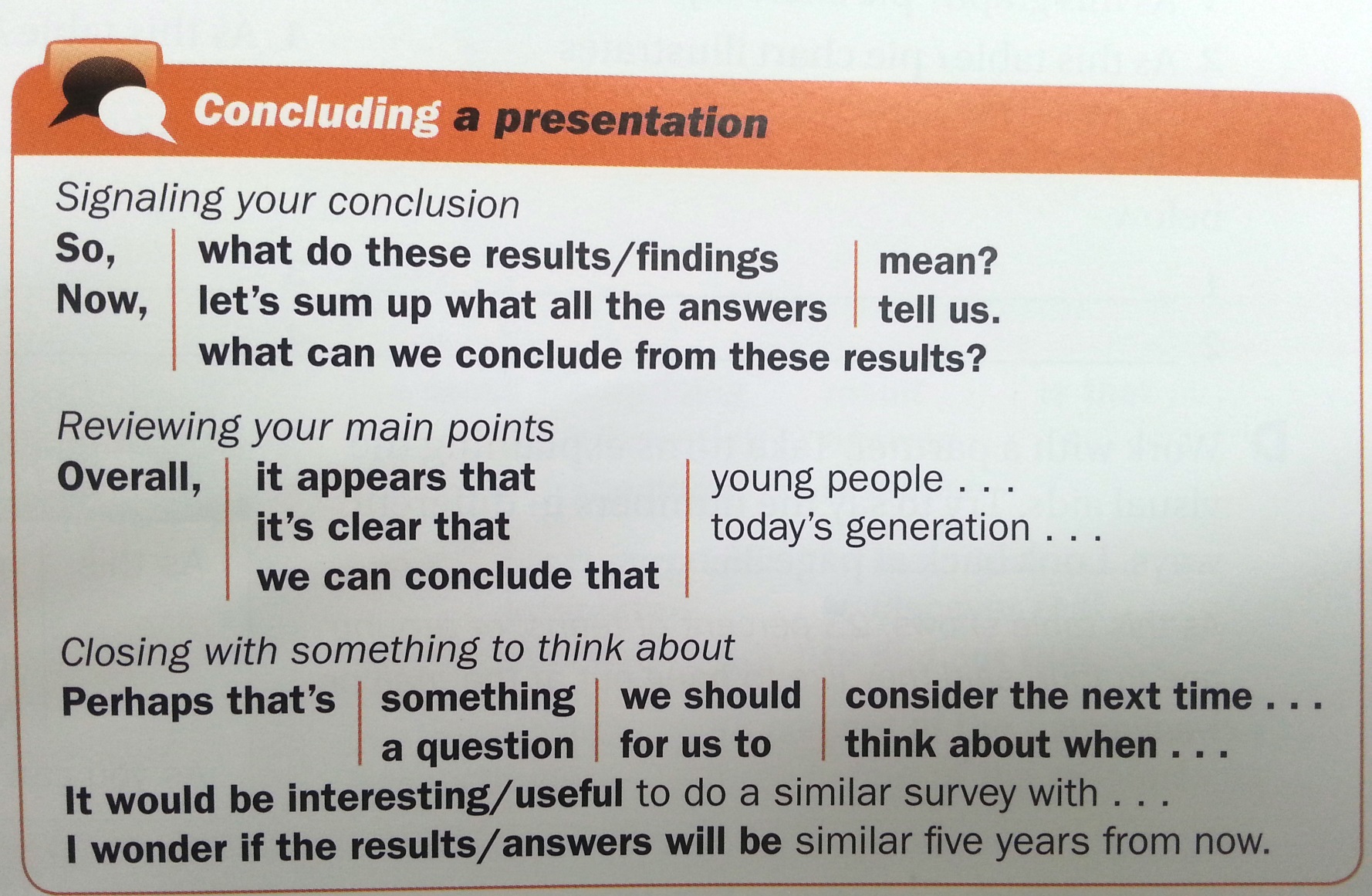